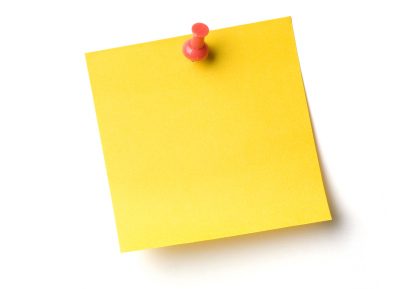 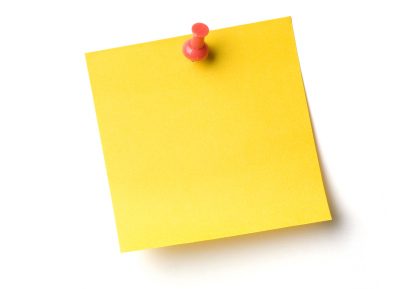 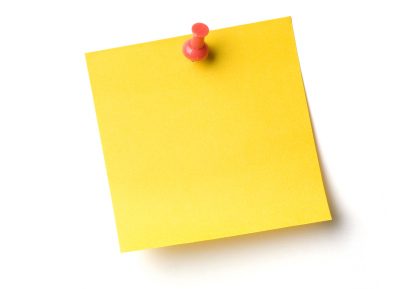 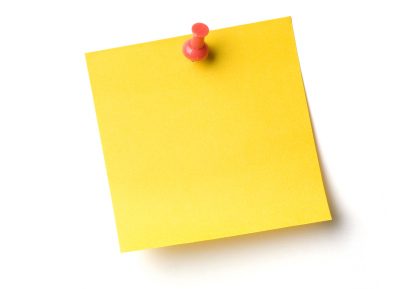 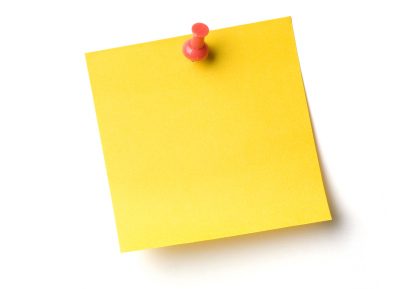 Activity 1
Activity 4
Activity 5
Activity 2
Activity 3